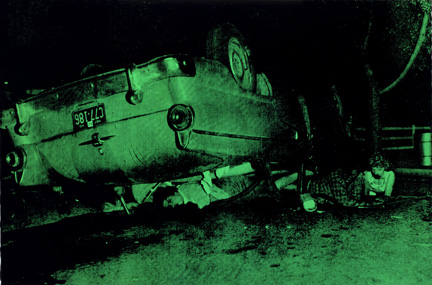 Mon Accident : Mon Avocat est ma solution !
Victimes d’accident : 
10 Raisons pour vous faire aider par un avocat en dommage corporel
Olivia Chalus-Pénochet, Avocat, Nice
1
Mon avocat connait la procédure d’indemnisation Il m’évitera des erreurs et des pertes de temps
Il contribue à m’obtenir une meilleure indemnisation
Mon avocat est mon allié
2
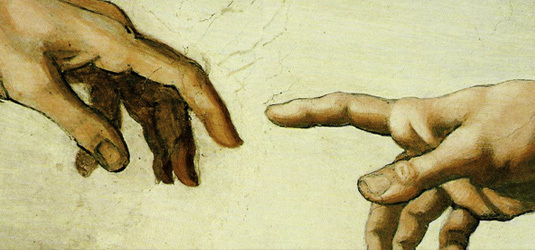 C’est un professionnel du droit,
 il est indépendant et libre
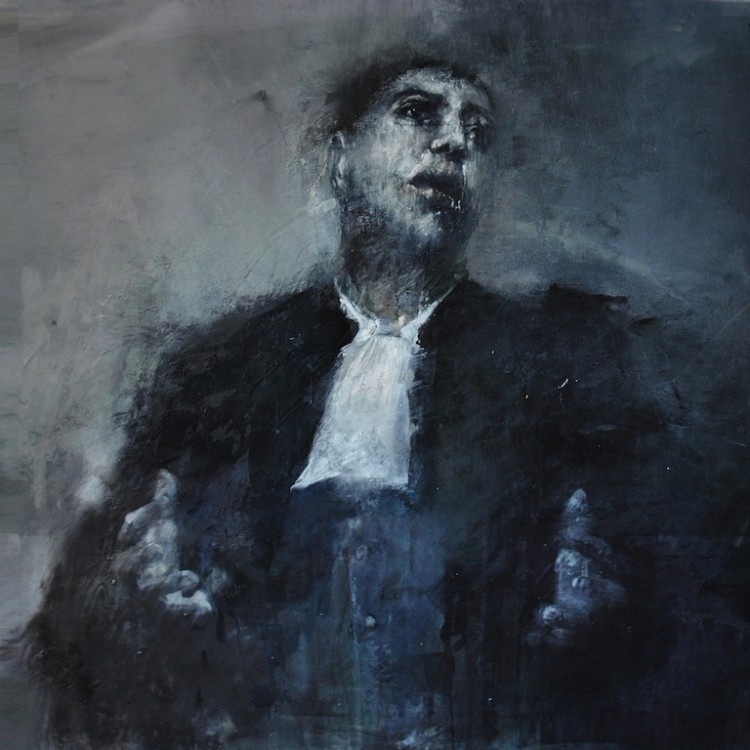 3
Mon avocat en dommage corporel a suivi une formation particulière pour traiter les dossiers des victimes, il pratique la matière, il m’explique la marche à suivre
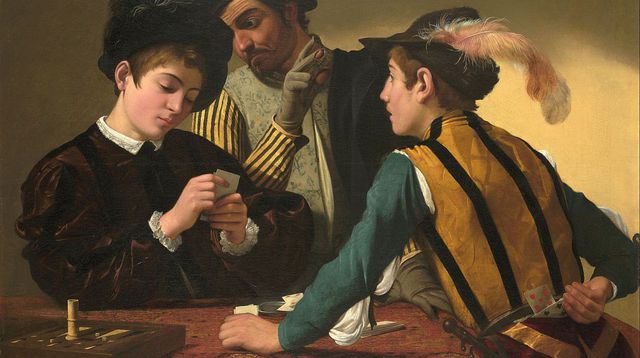 4
Tous les assureurs, y compris ma propre assurance, ne sont pas des philanthropes, ne Ils m’indemniseront pas de manière performante spontanément
5
Mon avocat sait comment faire annuler une transaction que j’ai signée par ignorance de mes droits
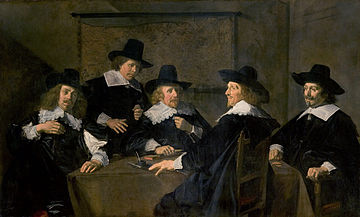 6
Mon avocat sait comment préparer mon dossier et le présenter de manière à défendre au mieux ma situation
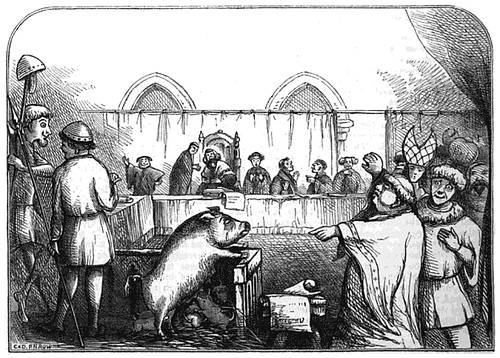 7
Mon avocat m’assiste aux expertises, c’est lui qui prépare mon dossier, je ne suis plus seul et en plus je suis déchargé des contraintes administratives
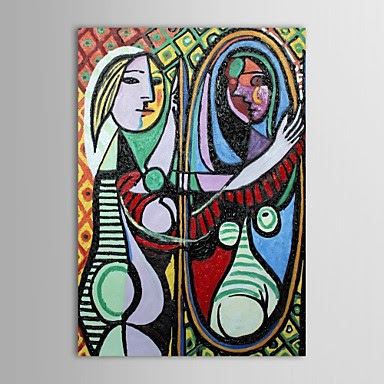 8
Mon avocat me représente devant le tribunal si je suis convoqué, je me repose sur lui.
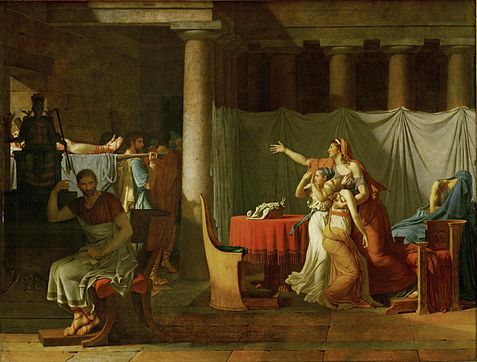 9
Mon avocat coordonne les autres professionnels dont je pourrais avoir besoin pour mon dossier : médecin de recours                         comptable …
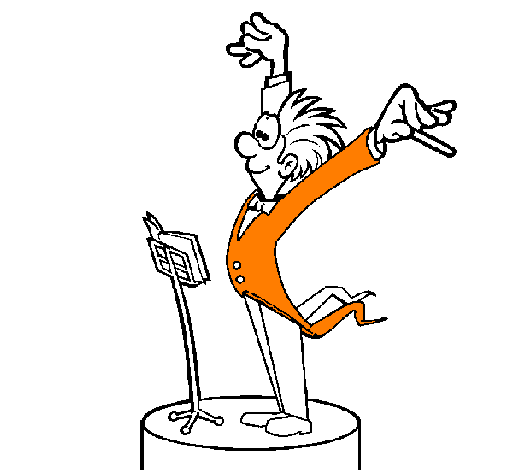 10
Mon avocat me présente une convention d’honoraires que j’ai discutée avec lui à l’avance, tout est clair et net.
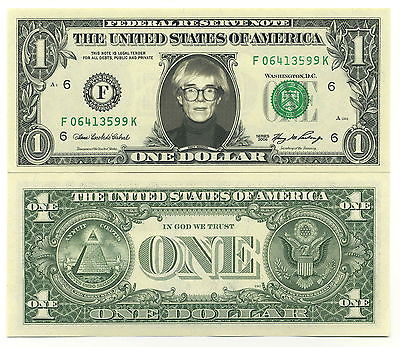 Olivia Chalus-Pénochet, Avocat, Nice